A History of Linux
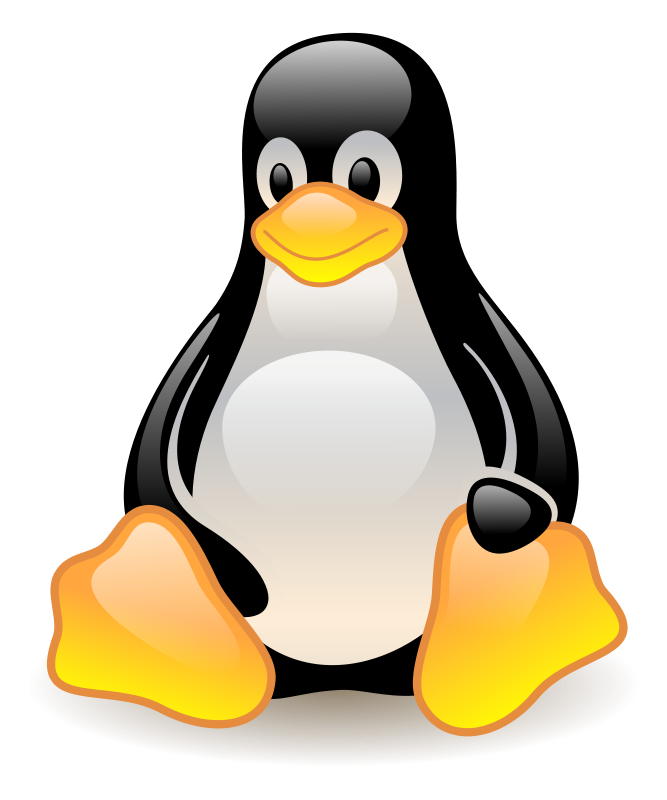 Damian Gordon
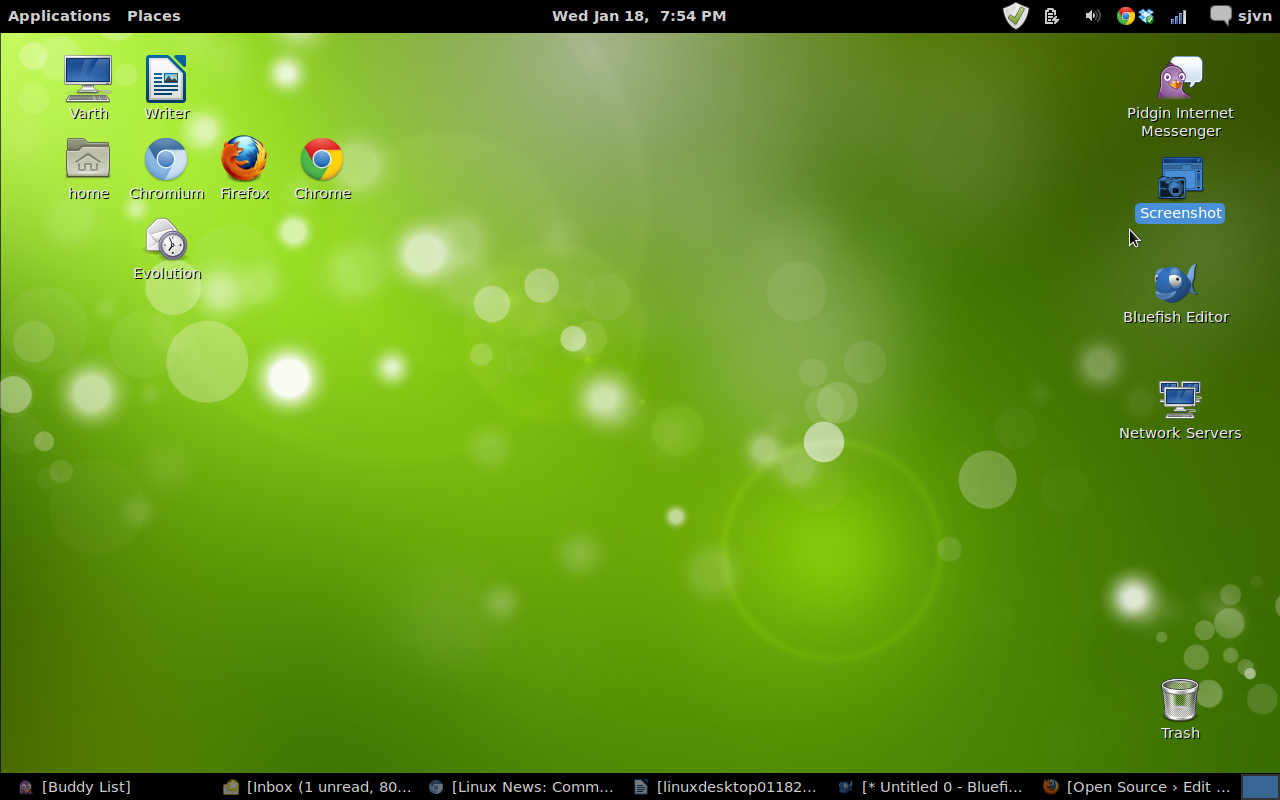 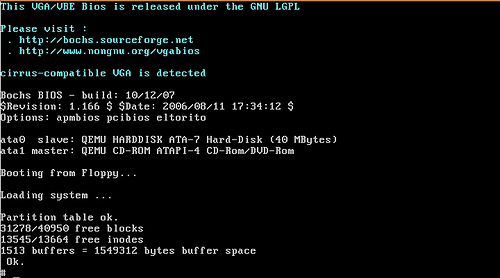 Prehistory of Linux
The Unix operating system was developed by Ken Thompson and Dennis Ritchie of AT&T Bell Laboratories in 1969 and first released in 1970.
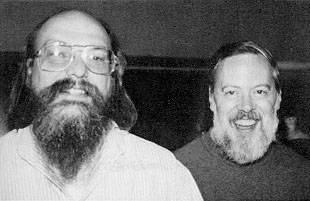 Prehistory of Linux
In 1977 the University of California, Berkeley released a free UNIX-like system, Berkeley Software Distribution (BSD). But BSD contained Unix code, so AT&T sued.
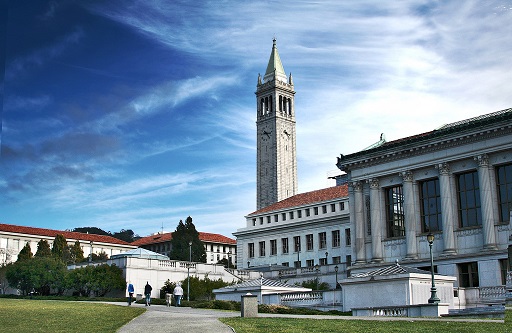 Prehistory of Linux
In 1983, Richard Stallman started the GNU project to create a free UNIX-like operating system. Hurd (the GNU kernel) failed to attract enough developers, leaving GNU incomplete.
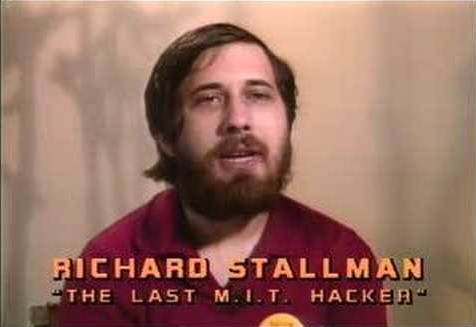 Prehistory of Linux
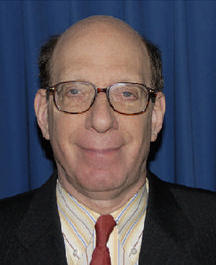 In 1987 Andrew S. Tanenbaum released MINIX, a Unix-like system intended for academic use. While source code for the system was available, modification and redistribution were restricted.
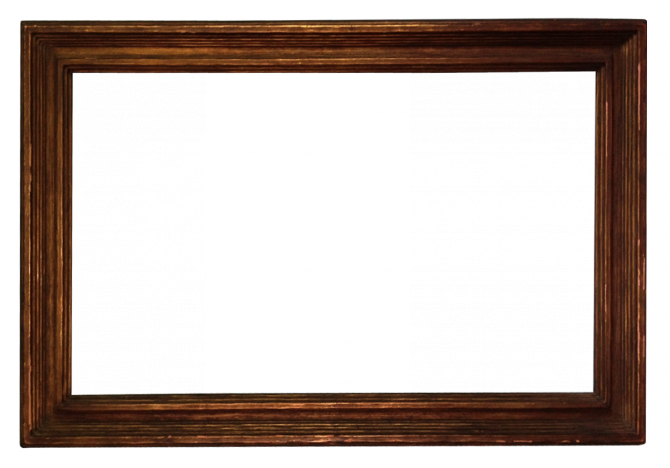 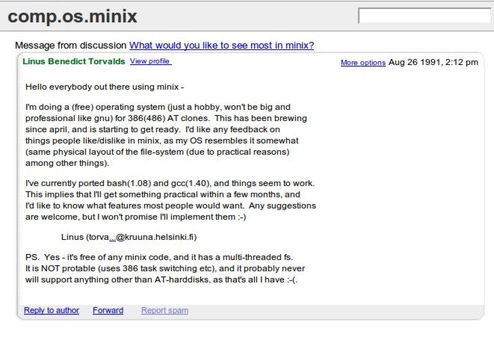 Linus Benedict Torvalds
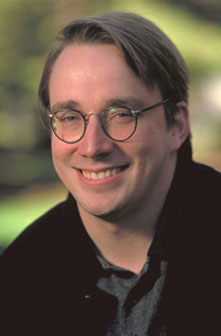 Born: December 28, 1969 (age 45)
Born in Helsinki, Finland
Chief developer on the Linux kernel
Created the revision control system Git
2014 IEEE Computer Society Computer Pioneer Award
Linux
Torvalds made the code of Linux freely available to everyone on the internet, and therefore lots of people created their own versions of Linux.
Linux
Linux is therefore an example of Open-source software, in which the copyright holder provides the rights to study, change and distribute the software to anyone and for any purpose. Open-source software is often developed in a public, collaborative manner.
Timeline of Linux
1996
V2
1992
V0.01
1994
V1
2011
V3
2019
V5
2015
V4
Timeline of Linux
2000
Knoppix
2002
Gentoo
2004
Ubuntu
2006
Alpine
2008
Musix
2011
Mageia
1996
V2
1994
SUSE
1992
V0.01
1993
Slackware
2003
Fedora
2002
Arch
2004
CentOS
1993
Debian
1994
V1
1995
Red Hat
2006
Oracle
2008
Android
2011
V3
2019
V5
2015
V4
Timeline of Linux
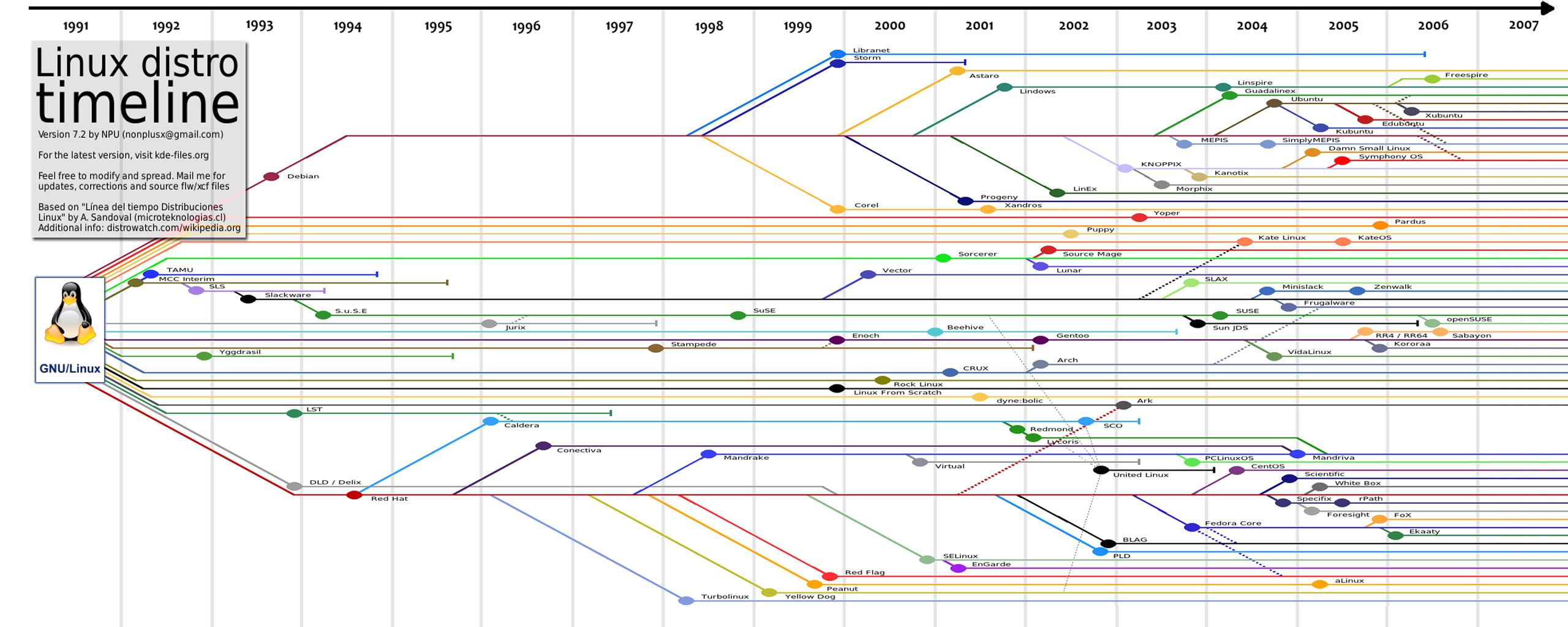 Timeline of Linux
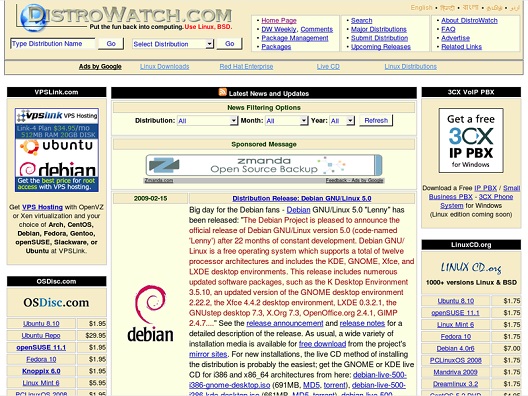 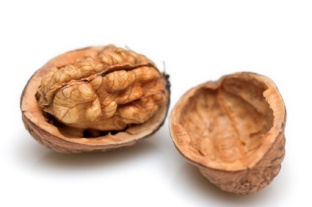 Kernel
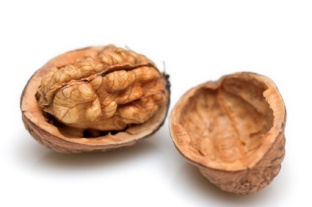 Shell
Kernel
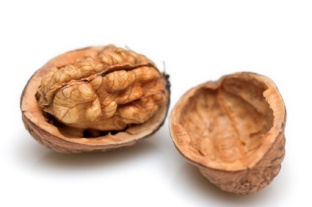 September
1991
V0.01
Not a mature product at the time
Minix-like kernel for i386(+) based AT-machines
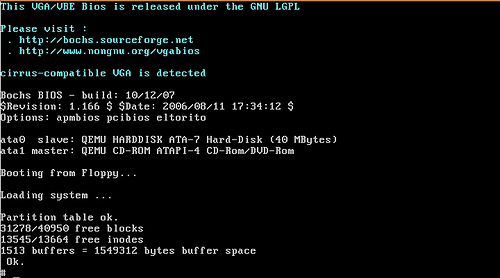 Efficiently using the 386 chip, use of system calls rather than message passing, a fully multi-threaded FS, minimal task switching, and visible interrupts
March
1994
V1.0
Allowed Multi-programming – multiple programs run at the same time.
Virtual Memory management supported
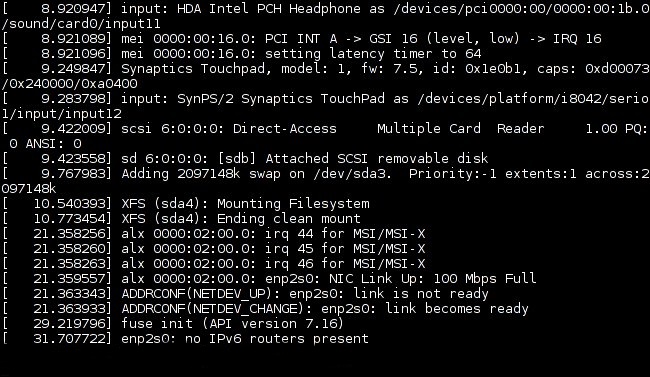 Linux is highly backwards compatible, so if a program worked in any version of Linux it will work on all versions of Linux.
June
1996
V2.0
Restructured memory management and improvements in task scheduling
Improved SCSI support
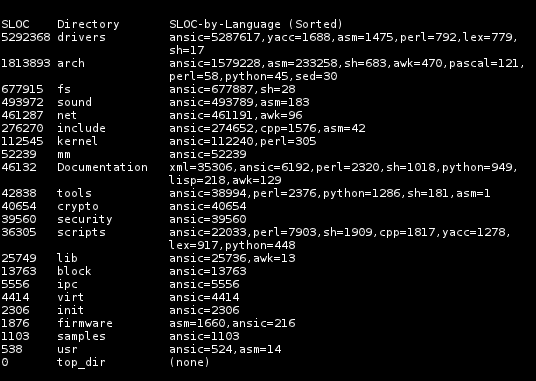 Increased networking protocols. Filesystem support for NCP (Novell) and SMB (MS Lan Manager, etc.) network filesystems added.
July
2011
V3.0
Better handling of virtualization systems
Btrfs data scrubbing and automatic defragmentation
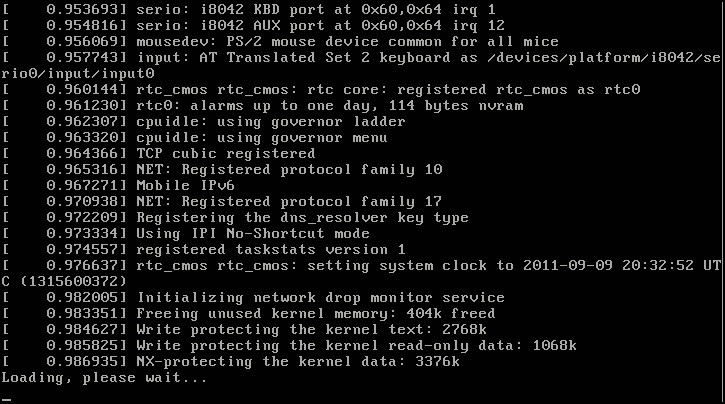 Not a major change in kernel concept, but started a new version number to mark the 20th anniversary of Linux
12th April
2015
V4.0
A *fairly* small release, some VM clean-ups
The unification of the PROTNONE and NUMA handling for page tables.
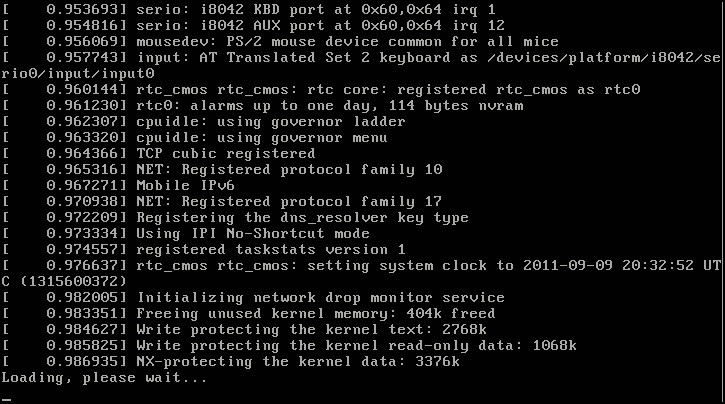 Some people advocatedthe 4.0 version number, to eventually see 4.1.15 - because "that was theversion of Linux SkyNet used for the T-800 Terminator".
27th January
2019
V5.0
About 50% is drivers, 20% is architecture updates, 10% is tooling, and the remaining 20%is all over (documentation, networking, filesystems, header file updates, core kernel code).
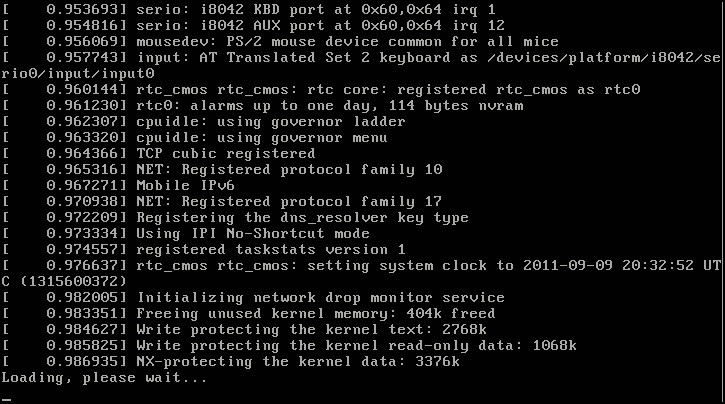 Linus said of this version: “Nothing particular stands out, although I do like seeing how some ancient drivers are getting put out to pasture ”
Design Goals of Linux
The three design goals of Linux are:

Modularity
Simplicity
Portability
[Speaker Notes: https://en.wikipedia.org/wiki/Linux_kernel]
Design Goals of Linux
Linux supports:
Multiple processes
Multiple platforms
Multiple users
Inter-process communications
Terminal management
Peripheral devices
Buffer cache
Demand paging memory management
Dynamic and Shared libraries
Disk partitions
Network protocol (TCP/IP and others)
[Speaker Notes: https://en.wikipedia.org/wiki/Linux_kernel]